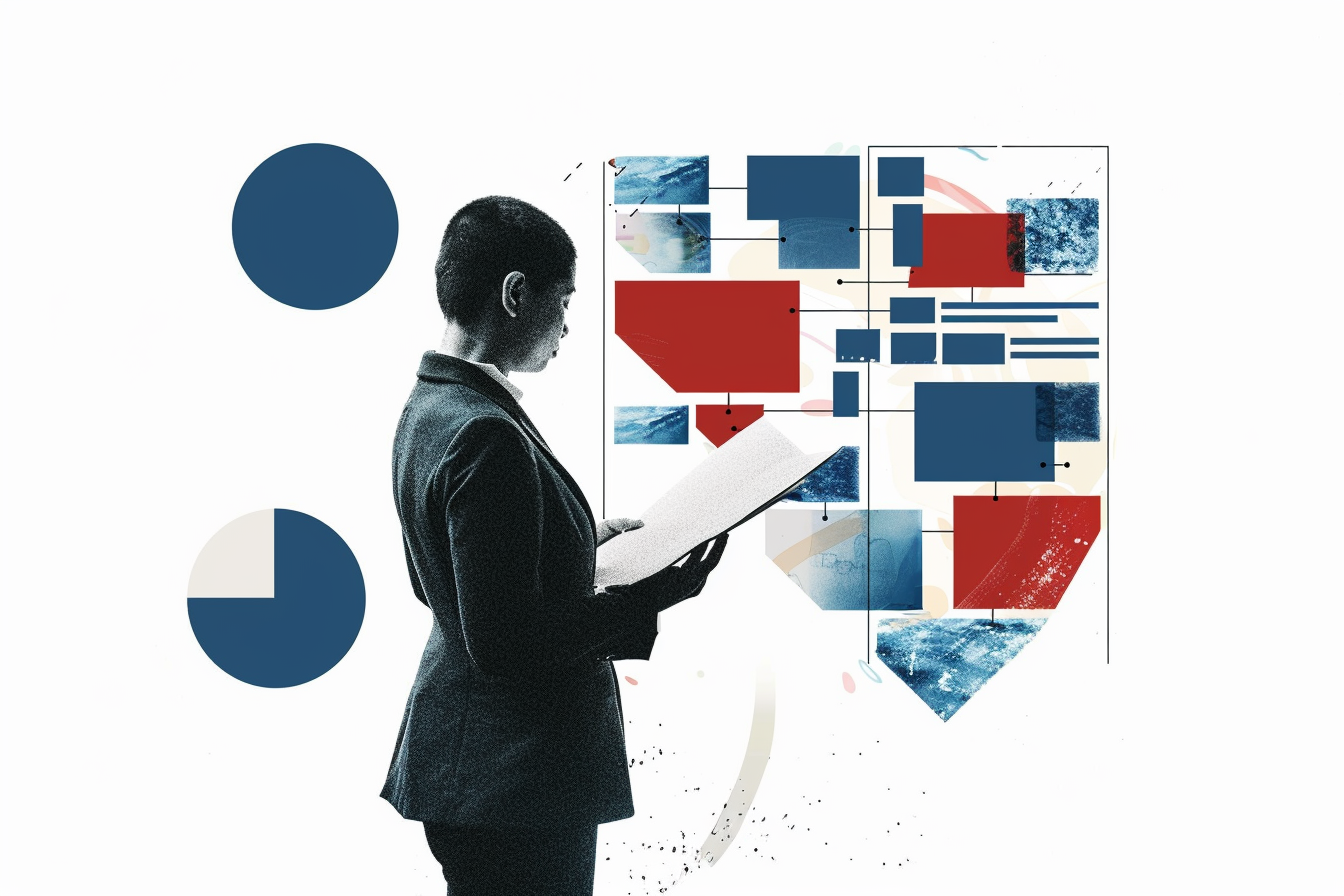 Tipos de Revisiones Bibliográficas
¿Qué es una revisión bibliográfica?
¿Por qué son importantes?
Tipos de revisiones bibliográficas
CONTENIDO
2
Proceso sistemático de búsqueda, selección, evaluación y síntesis de información existente sobre un tema específico.
¿Qué es una Revisión Bibliográfica?
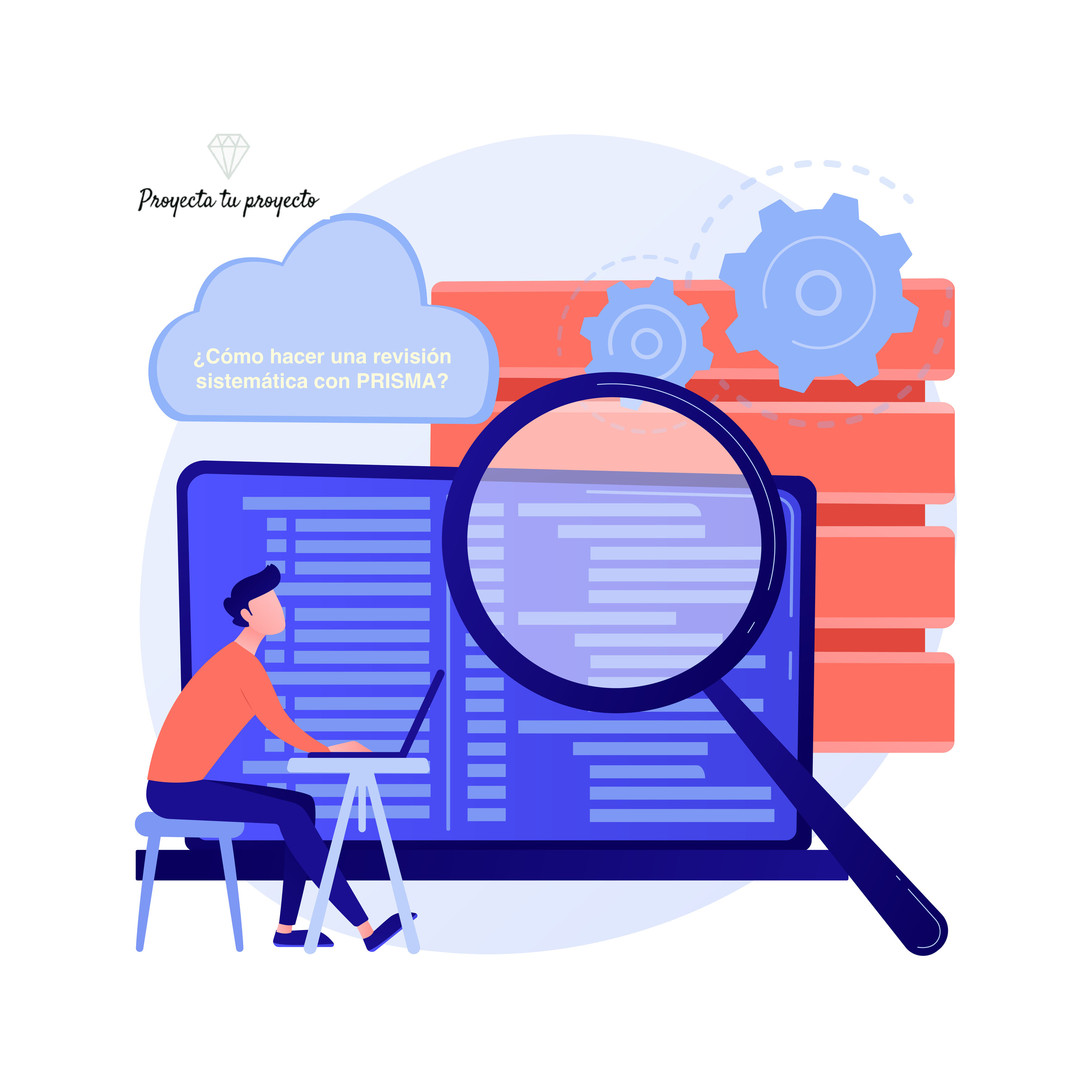 3
Objetivo:
Establecer el estado del conocimientoIdentificar lagunas de investigaciónJustificar un nuevo estudio
4
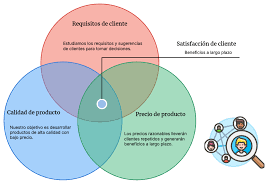 Narrativas: Descripción cualitativa de la literatura. 
Sistemáticas: Método riguroso y reproducible para identificar, seleccionar y evaluar estudios. 
Metaanálisis: Análisis estadístico de los resultados de múltiples estudios. 
Otras: Integradoras, panorámicas, conceptuales, realistas, sistematizadas, paraguas.
Tipos de Revisiones Bibliográficas
5
Revisión Integradora: Combina diferentes tipos de estudiosBusca una comprensión más profunda del fenómeno
Revisión Conceptual: Explora y analiza conceptos teóricosRevisión Metateórica: Examina las teorías subyacentes a una disciplina
La elección del tipo de revisión depende de: 
Objetivo de la investigación
Preguntas de investigación
Disponibilidad de recursos
¿Cuál Elegir?
7
Las revisiones bibliográficas son esenciales para cualquier investigación.
Cada tipo de revisión tiene sus características y objetivos específicos.
La elección del tipo de revisión depende de las necesidades de la investigación.
En resumen, las revisiones bibliográficas son una herramienta fundamental para cualquier investigador. Al conocer los diferentes tipos y sus características, podemos elegir la más adecuada para nuestra investigación y así contribuir al avance del conocimiento.
conclusiones
8
Las Fases de una Revisión Sistemática
Planificación: 
Definir la pregunta de investigación (PICO)
Establecer criterios de inclusión y exclusión
Elaborar el protocolo
Búsqueda: 
Identificar las bases de datos relevantes
Desarrollar la estrategia de búsqueda
Realizar la búsqueda
9
Contenido: 
P: Paciente o población
I: Intervención
C: Comparación
O: Outcome (resultado)
Permite una búsqueda más precisa y enfocada
La Importancia de la Pregunta PICO
10
Consejos para una Búsqueda Efectiva
11
GRACIAS